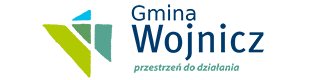 SPOTKANIE INFORMACYJNEOtwarty konkurs ofert dla organizacji pozarządowych i rozliczanie zadań publicznych w Gminie Wojnicz w 2021 roku
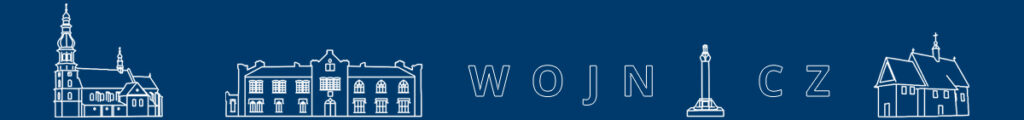 Ogłoszenie otwartego konkursu ofert
Zarządzenie Nr 21/2021 oraz 22/2021 Burmistrza Wojnicza z dnia 21 stycznia 2021 r. w sprawie ogłoszenia otwartego konkursu ofert na realizację zadań publicznych w zakresie:
wspierania i upowszechniania kultury fizycznej i sportu 
kultury, sztuki, ochrony dóbr kultury i dziedzictwa narodowego

Ogłoszenie zamieszczono: 
w Biuletynie Informacji Publicznej: 
na stronie internetowej Urzędu Miasta w Wojniczu https://www.wojnicz.pl/ zakładce: MIESZKANIEC / ORGANIZACJE POZARZĄDOWE /OTWARTY KONKURS OFERT 2021
na tablicy informacyjnej Urzędu Miasta
ZASADY I TRYB ORGANIZACJI OTWARTEGO KONKURSU OFERT
Oferty należy złożyć na formularzu zgodnym z Rozporządzeniem Przewodniczącego Komitetu Do Spraw Pożytku Publicznego z dnia 24 października 2018 roku w sprawie wzorów ofert i ramowych wzorów umów dotyczących realizacji zadań publicznych oraz wzorów sprawozdań z wykonania tych zadań (Dz. U. z 2018 r. poz. 2057)

Wzór dostępny na stronie internetowej Urzędu Miasta w Wojniczu 
https://www.wojnicz.pl/ zakładce: MIESZKANIEC/ORGANIZACJE POZARZĄDOWE /OTWARTY KONKURS OFERT 2021
Wymagana dokumentacja
Prawidłowo i kompletnie wypełniony formularz podpisany przez osoby upoważnione do reprezentowania oraz umieszczona pieczęć we wskazanych miejscach 
Aktualny dokument stanowiący o podstawie działalności potwierdzający status prawny i umocowanie osób go reprezentujących 
Wydruk aktualny KRS
Wypis z ewidencji zawierający następujące dane: nazwę stowarzyszenia, adres siedziby, reprezentację stowarzyszenia wraz z określeniem ilości osób reprezentujących stowarzyszenie na zewnątrz
Sprawozdanie merytoryczne za rok 2019 
Sprawozdanie finansowe za rok 2019
Umowę partnerską jeśli występuje
Termin i warunki składania ofert
w postaci papierowej 
w zaklejonych kopertach opisanych nazwą i adresem podmiotu,
 z dopiskiem „Otwarty konkurs ofert na realizację zadań publicznych w zakresie 
wspierania i upowszechniania kultury fizycznej w roku 2021
kultury, sztuki, ochrony dóbr kultury i dziedzictwa narodowego w roku 2021”,
do dnia 12 lutego 2021 r., do godziny 15.30 
na dzienniku podawczym Urzędu Miejskiego w Wojniczu, ul. Rynek 1, osobiście lub za pośrednictwem poczty 
UWAGA: o przyjęciu oferty decyduje data i godzina wpływu do Urzędu Miasta w Wojniczu - NIE data stempla pocztowego!
Oferty przesłane drogą elektroniczną lub faksem NIE będą rozpatrywane.
Termin realizacji zadania publicznego
Zadanie powinno być wykonane w roku 2021, 
przy czym początek realizacji zadania opisanego w ofercie może nastąpić nie wcześniej, niż z 1 marca 2021 roku, a zakończenie zadania musi nastąpić do dnia 31.12.2021 r. 
Do kosztów kwalifikowalnych zadania będą zaliczane tylko wydatki poniesione od momentu podpisania umowy.
Warunki realizacji zadania publicznego
Podmiot realizujący zlecone zadanie zobowiązuje się do niezwłocznego pisemnego informowania Zleceniodawcy o:
planowanych zmianach mających istotny wpływ na przebieg realizacji zadań, w szczególności o zmianach dotyczących osób odpowiedzialnych za realizację projektu, miejscu realizacji zadania oraz zakresu rzeczowego i finansowego realizowanego zadania, w celu uzyskania zgody,
dokonanych zmianach, dotyczących osób reprezentujących podmiot realizujący zadanie oraz innych danych teleadresowych,
ewentualnych wydarzeniach losowych, które mogą wpłynąć na realizację zadania.
Przesunięcia pomiędzy poszczególnymi pozycjami w kosztorysie, w części dotyczącej przyznanej dotacji, które przekroczą 20%, oferent zobligowany jest przedstawić poprzez zaktualizowany budżet oferty. 

Zmiany powyższe wymagają sporządzenia aneksu.
Warunki składania ofert
Ofertę podpisują osoby upoważnione do składania oświadczeń woli w imieniu podmiotu składającego ofertę.
Osoby uprawnione do podpisania oferty, nie dysponujące pieczątkami imiennymi, podpisują się czytelnie pełnym imieniem i nazwiskiem z zaznaczeniem pełnionych przez nie funkcji w danej organizacji pozarządowej.
Kopie dokumentów powinny być potwierdzone za zgodność z oryginałem na każdej ze stron (ze wskazaniem imienia, nazwiska oraz formułą „za zgodność z oryginałem” i podpisem osób upoważnionych do reprezentowania podmiotu).
W ofercie należy udzielić odpowiedzi na wszystkie pytania. Jeśli pytanie nie dotyczy Oferenta lub zgłaszanego przez niego projektu, należy wpisać „nie dotyczy”.
Do konkursu ofert mogą być składane oferty, w których termin realizacji zadania jest zgodny z terminem realizacji zadania określonym w ogłoszeniu.
Oferta nie podlega opiniowaniu i zostaje odrzucona (BŁĘDY FORMALNE):
złożenie po upływie wyznaczonego terminu;
złożenie w sposób niezgodny z wymaganiami zawartymi w ogłoszeniu o konkursie;
złożenie na niewłaściwym formularzu;
złożenie przez podmiot nieuprawniony;
złożenie oferty niepodpisanej przez osoby uprawnione;
nie załączono wymaganych załączników wskazanych w ogłoszeniu konkursowym lub złożono je niekompletne;
nie dokonano prawidłowego poświadczenia załączonych kopii dokumentów „za zgodność z oryginałem”.
zadanie przedstawione w ofercie nie jest objęte celami statutowymi podmiotu składającego ofertę.
Do błędów, które podlegają jednokrotnemu usunięciu:
Rodzaj zadania jest niezgodny ze wskazanym w ogłoszeniu; 
Termin realizacji zadania wskazany w ofercie przekracza rok kalendarzowy 2021;
Drobne błędy rachunkowe, pisarskie i logiczne;
Nie wypełnienie oświadczeń w części VII oferty; 

Ww. braki formalne i nieprawidłowości mogą zostać usunięte w terminie do 2 dni roboczych od daty otrzymania przez oferenta powiadomienia o konieczności uzupełnienia oferty (powiadomienie może być przekazane drogą pisemną lub za pomocą środków komunikacji elektronicznej).
Nie ma możliwości wymiany ofert.
Nie uzupełnienie wszystkich wskazanych braków i nieprawidłowości lub uzupełnienie ich po terminie skutkuje odrzuceniem oferty na etapie oceny formalnej.
WYDATKOWANIE DOTACJI
W ramach dotacji będą finansowane wyłącznie koszty bezpośrednio związane z realizacją zadania.
Dotacje na realizację zadań publicznych nie mogą być wykorzystane na:
podatki, cła, opłaty skarbowe;
opłaty leasingowe oraz zobowiązania z tytułu otrzymanych kredytów;
nabycie lub dzierżawy gruntów;
prace remontowe i budowlane;
zadania inwestycyjne;
działalność gospodarczą i polityczną.
Termin, tryb i kryteria stosowane przy wyborze ofert
Rozstrzygnięcie konkursu przewiduje się w terminie 
do dnia 19 lutego 2021 roku.
Złożone oferty opiniuje Komisja Konkursowa powołana przez Burmistrza Wojnicza w drodze Zarządzenia.
Oferty, które spełnią wymogi formalne oceniane będą pod względem merytorycznym w kategoriach zawartych w załączniku nr 1 do ogłoszenia o otwartym konkursie.
Przyznanie dotacji
W przypadku otrzymania niższej niż wnioskowana kwota dotacji, oferent zobowiązany jest w terminie do 14 dni od daty ukazania się ogłoszenia o rozstrzygnięciu konkursu do złożenia korekty kalkulacji przewidywanych kosztów realizacji zadania.
Niezłożenie korekty w terminie jest równoznaczne z rezygnacją z dotacji.
Jak prawidłowo uzupełnić ofertę krok po kroku
VII. Oświadczenia
Uwaga: złożenie wszystkich oświadczeń jest obligatoryjne (obowiązkowe). Należy dokonać skreśleń umożliwiających jednoznaczne odczytanie deklaracji oferenta. Niezłożenie wymaganego oświadczenia skutkować będzie odrzuceniem oferty z przyczyn formalnych, lecz gdy nie zostanie to poprawione po otrzymaniu wezwania do poprawy.
 
Np.:
Oświadczam(my), że:
1)	proponowane zadanie publiczne będzie realizowane wyłącznie w zakresie działalności pożytku publicznego oferenta(-tów);
2)  pobieranie świadczeń pieniężnych będzie się odbywać wyłącznie w ramach prowadzonej odpłatnej działalności pożytku publicznego; 
3)	oferent* / oferenci* składający niniejszą ofertę nie zalega(-ją)* / zalega(-ją)* z opłacaniem należności z tytułu zobowiązań podatkowych;
4) 	oferent* / oferenci* składający niniejszą ofertę nie zalega(-ją)* / zalega(-ją)* z opłacaniem należności z tytułu składek na ubezpieczenia społeczne;
5)	dane zawarte w części II niniejszej oferty są zgodne z Krajowym Rejestrem Sądowym* / właściwą ewidencją*;
6)	wszystkie informacje podane w ofercie oraz załącznikach są zgodne z aktualnym stanem prawnym i faktycznym;
7)	w zakresie związanym z otwartym konkursem ofert, w tym z gromadzeniem, przetwarzaniem i przekazywaniem danych osobowych, a także wprowadzaniem ich do systemów informatycznych, osoby, których dotyczą te dane, złożyły stosowne oświadczenia zgodnie z przepisami o ochronie danych osobowych.
OFERTĘ PODPISUJĄ OSOBY UPRAWNIONE DO SKŁADANIA OŚWIADCZEŃ WOLI W IMIENIU PODMIOTU, ZGODNIE ZE STATUTEM LUB INNYM DOKUMENTEM LUB REJESTREM OKREŚLAJĄCYM SPOSÓB REPREZENTACJI, BĄDŹ OSOBY UPOWAŻNIONE W TYM CELU (W PRZYPADKU BRAKU PIECZĘCI IMIENNEJ WYMAGANE JEST ZŁOŻENIE CZYTELNYCH PODPISÓW).
Rozliczenie dotacji
Do 30 dni po upływie terminu realizacji zadania należy złożyć sprawozdanie z jego wykonania

Wzór sprawozdania dostępny na stronie internetowej Urzędu Miasta w Wojniczu 
https://www.wojnicz.pl/ zakładce: MIESZKANIEC / ORGANIZACJE POZARZĄDOWE /OTWARTY KONKURS OFERT 2021
Faktury
Składane sprawozdanie musi zawierać spis wszystkich faktur (rachunków), które opłacone zostały w całości lub w części ze środków pochodzących z dotacji. Spis zawierać powinien:

numer dokumentu księgowego,
numer pozycji zgodnie z rozliczeniem wydatków, 
datę wystawienia dokumentu księgowego, 
nazwę wydatku,
wartość całkowitą faktury/rachunku w zł,
wydatki poniesione z dotacji,
wydatki poniesione z innych środków finansowych,
datę zapłaty,
w jaki sposób dokonano opłaty (gotówka, przelew, karta).
Opis faktur
Każda z faktur, przechowywana przez organizację powinna być opatrzona na odwrocie pieczęcią organizacji oraz zawierać opis z następującymi informacjami:
z jakich środków wydatkowana kwota została pokryta
oraz jakie było przeznaczenie zakupionych towarów, usług lub innego rodzaju opłaconej należności.

Informacja ta powinna być podpisana przez osobę odpowiedzialną za sprawy dotyczące rozliczeń finansowych organizacji.
Jak uzupełnić sprawozdanie krok po kroku
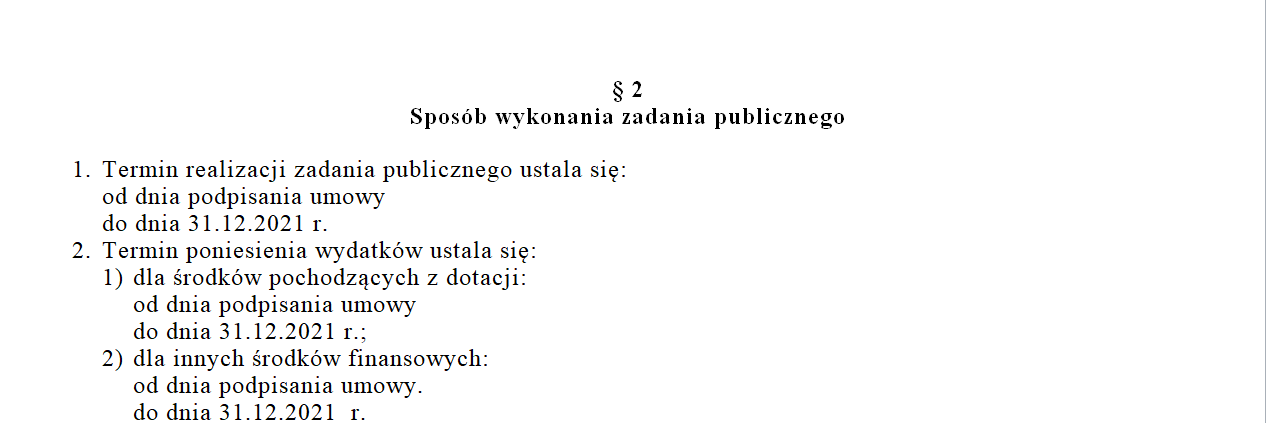 Część I. Sprawozdanie merytoryczne
Część II. Sprawozdanie z wykonania wydatków
W tym punkcie odnosimy się do oferty, a jeśli organizacja składała zaktualizowany kosztorys to należy odnieść się do jego zapisów.  Proszę pamiętać aby przepisać dokładnie rodzaje kosztów oraz koszty zgodnie z umową. Można dokonywać przesunięć 20%, ale ogółem kwota dotacji nie może ulec zmniejszeniu. Jeżeli organizacja poniesie koszty wyższe niż przyznana dotacja, to są one finansowymi środkami własnymi.
Proszę pamiętać, aby sprawozdanie złożone zostało wraz z wykazem faktur. 
ROZLICZENIE PODPISUJĄ OSOBY UPRAWNIONE DO SKŁADANIA OŚWIADCZEŃ WOLI W IMIENIU PODMIOTU, ZGODNIE ZE STATUTEM LUB INNYM DOKUMENTEM LUB REJESTREM OKREŚLAJĄCYM SPOSÓB REPREZENTACJI, BĄDŹ OSOBY UPOWAŻNIONE W TYM CELU (W PRZYPADKU BRAKU PIECZĘCI IMIENNEJ WYMAGANE JEST ZŁOŻENIE CZYTELNYCH PODPISÓW).
W terminie 30 dni od zakończenia realizacji zadania.
Podsumowanie
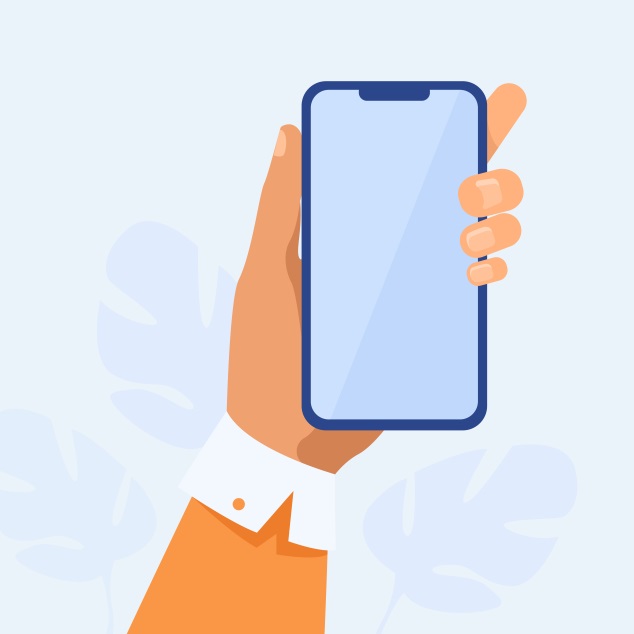 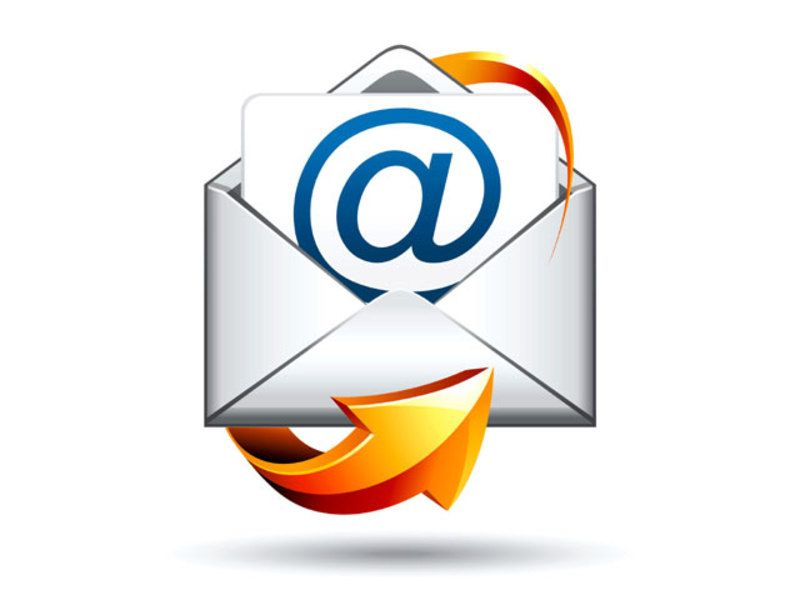 14 631 98 42
karolina.michalek@wojnicz.pl